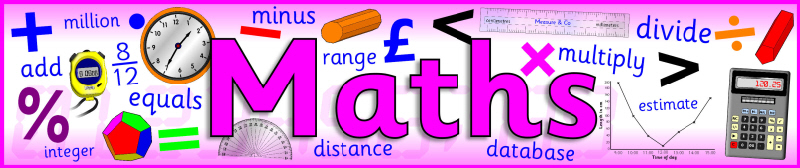 I have set some challenges for you to try. You do not need to complete them all. 

http://farnboroughprimary.co.uk/wp-content/uploads/2020/07/PuzzleQuestion.pdf

http://farnboroughprimary.co.uk/wp-content/uploads/2020/07/SelectedProblems.pdf
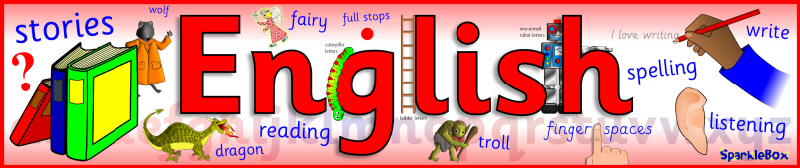 Write yourself a letter/list of things to remember for secondary school
Keep this list in a safe place where you can check it in case you think you have forgotten something.

Things to remember:
Uniform – school and PE kit
Stationery
School Bag
Do shoes fit?
What route(s) do you use?
Names of tutors, teachers, contacts
What else do we need to remember?
Top Tips for making a good impression
Smile
Remember please and thank you
Look presentable
Be punctual
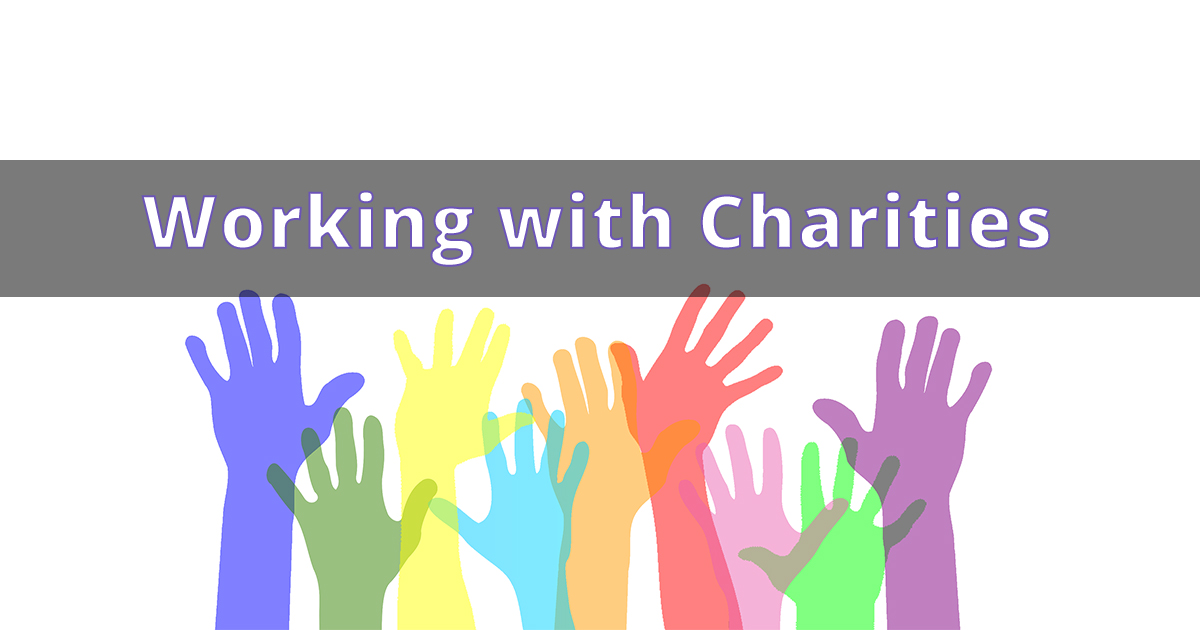 You chose a charity last week and designed a poster for them. Can you finish this poster?

Once finished, can you research and come up with some fund raising ideas?
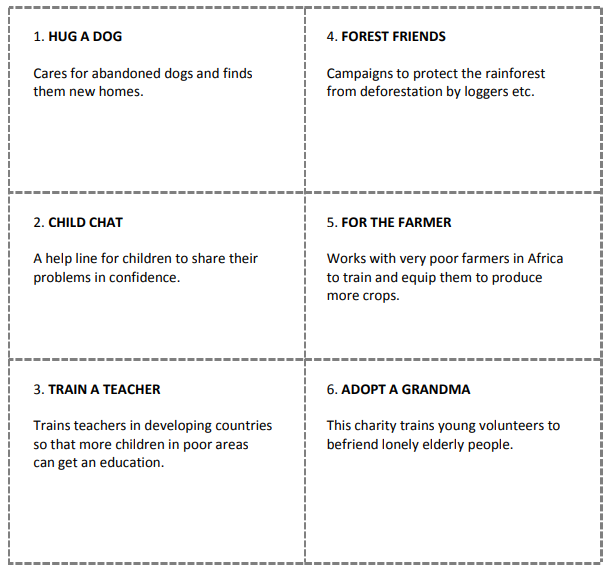 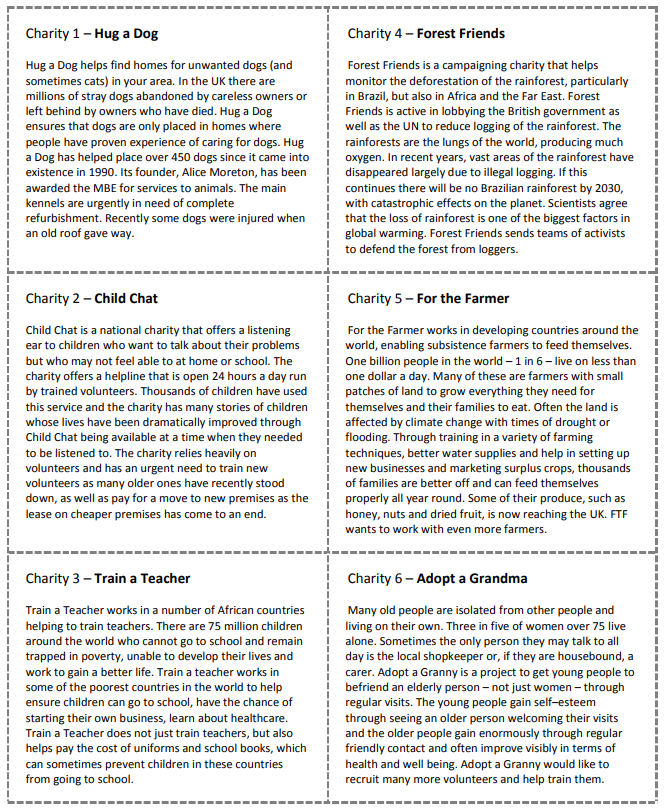